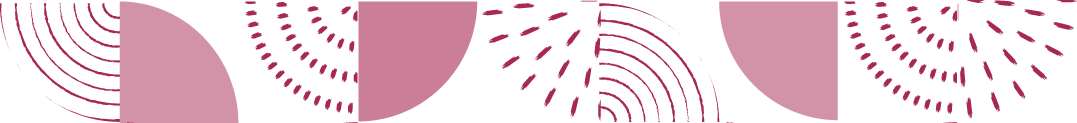 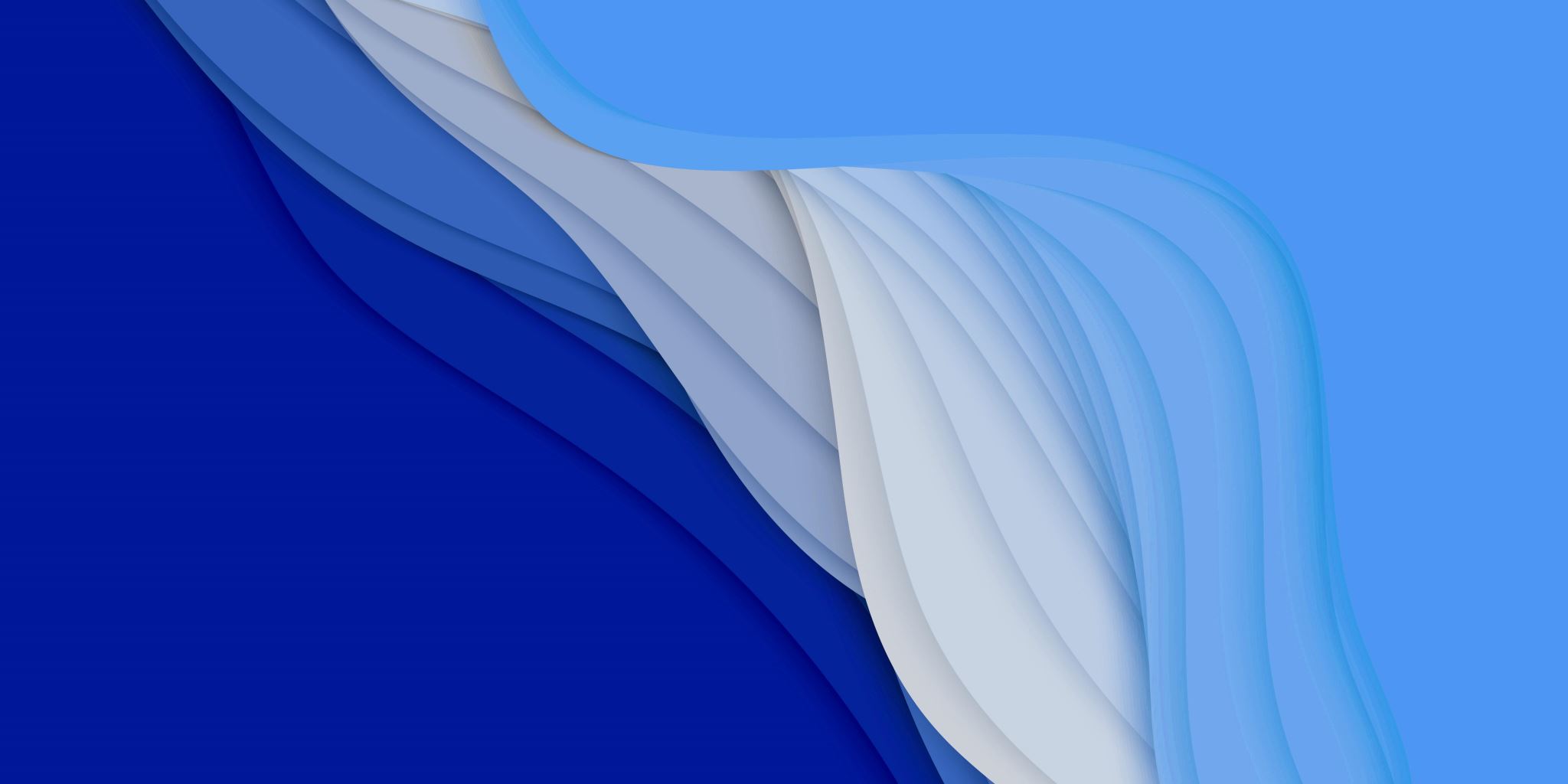 MODAL VERBS
WHY MODALS?
Used to express ability, possibility, permission, requests, offers, invitations, proposals, obligation, prohibition, necessity, advice, criticism and deduction. 
Usually used as auxiliary verbs (following the same structure in sentences).
Can, be able to (Ability & Possibility)
Ability (“know how to” + verbs of senses) = ex. I can speak Spanish / I can smell it
can= present 
for other tenses use TO BE ABLE TO = ex. I'll be able to come in a few weeks.
Possibility = ex. I can go to the beach if it's sunny
can= present and future 
for other tenses use TO BE ABLE TO = ex. I haven't been able to contact you but I'll try.
Could, be able to, manage (Past ability)
COULD = what you were able to do in the past (past ability)
ex. I could run very fast when I was young.
An action in the past you did in a specific occasion:
BE ABLE TO / MANAGE TO for affermative and interrogative sentences
ex. I phoned the office and was able to talk to Sam.ex. I managed to arrive despite the traffic (= overcome difficulties)
COULD / BE ABLE TO / MANAGE TO for negative and interrogative-negative sentences.
ex. I'm sorry I couldn' t / didn't manage to come but I didn't manage to get away (Manage to = a successful effort)
Can, could, may, be allowed to, etc. (Permission)
Can = ask permission _ informal 
ex. Can I open the window?
Could/ May = ask permission _ formal/polite
ex. Could/ May I open the window, please?
Can/can't = used to express what is permitted or not
ex. You can't smoke here.
Instead of CAN, BE ALLOWED TO is also possible
ex. You're not allowed to smoke here.
Degrees of polite and formal modals: 
May/might = very formal and polite (sometimes aggressive or sarcastic)
See also I wonder if I might
Could/ would
Can/will
Can, could, will, would (Requests)
CAN/ WILL = informal 
ex. Can/ will you pass me the water, please?
COULD/ WOULD = formal and polite
ex. Could/ would you bring us the menu, please?
WOULD you MIND + ING = very formal or particular request
ex. Would you mind lending me your car?
Or Would/might be willing to...?
NO! May you or Shall you!!!
Very polite or formal: 
Would you be so kind as to...?
Would you be kind enough to...?
Can, could, shall, will (Offers of help)
CAN/ SHALL = both formal and informal
ex. Can I help you? (= potere)
ex. Shall I help you? (= volere)
lI'll/ we'll = in affermative sentences to volunteer for something.
ex. I'll carry those bags for you.
COULD = used in formal context or to be polite.
ex. Could I open the door for you?
Shall, let's, why don't we, what/how about (Proposals)
Shall we + bare infinitive = ex. Shall we watch this DVD?
Why don't we + bare infinitive = ex. Why don't we watch this DVD?
Let's + bare infinitive = ex. Le'ts watch this DVD.
What/ how about + ing = ex. What about watching this DVD?
All used in formal and informal situations.
Present & past: true, untrue, possible
True/ untrue (present):
_ may, might, could, will = something is true or likely in the present. _ ex. You might/may/could very well be right. 
!!! with negatives: may/might not = possibility, could not = deduction and ability.
Expressing annoyance: 
Might/ could (have)
ex. He could at least make an attempt.
ex. He might have offered to pay!
True/ untrue (past):
could have, will have, may have, might have = 
_ to speculate about the possibility of something happening in the past. _ ex. They may have finished already.
_ to speculate about somehting that didn't happen but there was a potential. _ ex. That wasn't a good idea, You could have hurt her.
Must, have to (Obligation & prohibition)
MUST (present & future)
Give orders
ex. You must do your homework.
Recommend an activity
ex. You must see that film, it's fantastic!
A duty we feel 
ex. I must lose some weight, I'm fat!
Regulations, laws = obligation or prohibition
ex. You must switch off your mobile and mustn't smoke here.
+ For impersonal necessity
ex. The lead must be connected.
HAVE TO (all other tenses)
A duty imposed by others
ex. Mom says you have to finish your homework.
A duty we don't feel as such
ex. Do I have to go on a diet? I don't feel fat.
Shall, should, ought to (Advice & criticism)
SHALL = used only with I / We
ex. What shall I do when the car makes a funny noise?
!!! use HAD BETTER + V when referring to warnings for specific events.
Ex. You'd better not eat this fish. It's not fresh.
SHOULD / OUGHT TO
ex. I should/ ought to eat less.
ex. You shouldn't/ oughtn't to drink so much.
ex. Should she/ ought she to eat less? 
Yes, she should/ ought to.
No, she shouldn't (NO ought to)
PAST: SHOULD/OUGHT HAVE
Give or ask advice
ex. Should I go to the dentist?
In negative sentences, to criticise
ex. You oughtn't spend all your money
Say what is better someone does or doesn't do
ex. I should go to bed early at night
Express an opinion
ex. The police ought to patrol the area. 
+ Subjective predictions (in the negative, shouldn't is preferable)
ex. You shouldn't have trouble there.
Deductions
Need, needn't, needn't have, didn't need to (Necessity & lack of necessity)
NEED (to+V) = used as a normal verb, necessity, don't need/have to = the authority doesn't come from the speaker .
ex. Do you need to go to the toilet?
ex. You don't have to carry an ID.
NEED (+V) = modal, used to express immediate necessity, needn't = the authority comes from the speaker
ex. Need I finish this exercise now?
ex. You needn't come this evening if you're busy.
!!! use IT'S TIME TO+V / IT'S TIME+SUBJ+PAST SIMPLE for necessity/complaints.
ex. It's time to have / we had a holiday.
Lack of necessity in the past:
Needn't + have + P.P = the action has been really accomplished in the past.
ex. You needn't have bought any milk. I had it in the fridge.
Didn't need (/have) to + V = the action was not accomplished or we don't know if it was
ex. I didn't buy any milk.
You didn't need to buy any. I have it.
Modal perfects (have + -ed): use
to speculate about events in the past, or imagine the opposite had happened.
ex. I would have talked to him but I didn't have time.
to talk about past events when we are not sure whether they happened or not.
ex. She can't have left already!
to talk about possibility in the present and future (it's a form of Future Perfect)
ex. You should have already gone through the gate by the time I arrive.